Backward Course Design:  An Introduction
Christine Harrington Ph.D. Associate Professor and Co-Coordinator, Ed.D. in Community College Leadership Program
New Jersey City University
Course Design Frameworks
Backward Design
Backward Design is Based on:
Bloom’s Taxonomy of Educational Objectives
Course Design During a PandemicStep 1:  Learning Outcomes
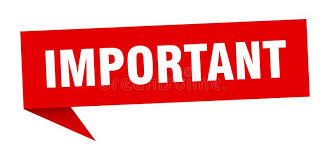 Course Design During a Pandemic Step 2:  Evidence
May need to get creative!

Explore online tools

Consult with colleagues
Course Design During a Pandemic Step 3:  Teaching
Synchronous and Asynchronous Lessons

Examples and Resources

Feedback Opportunities